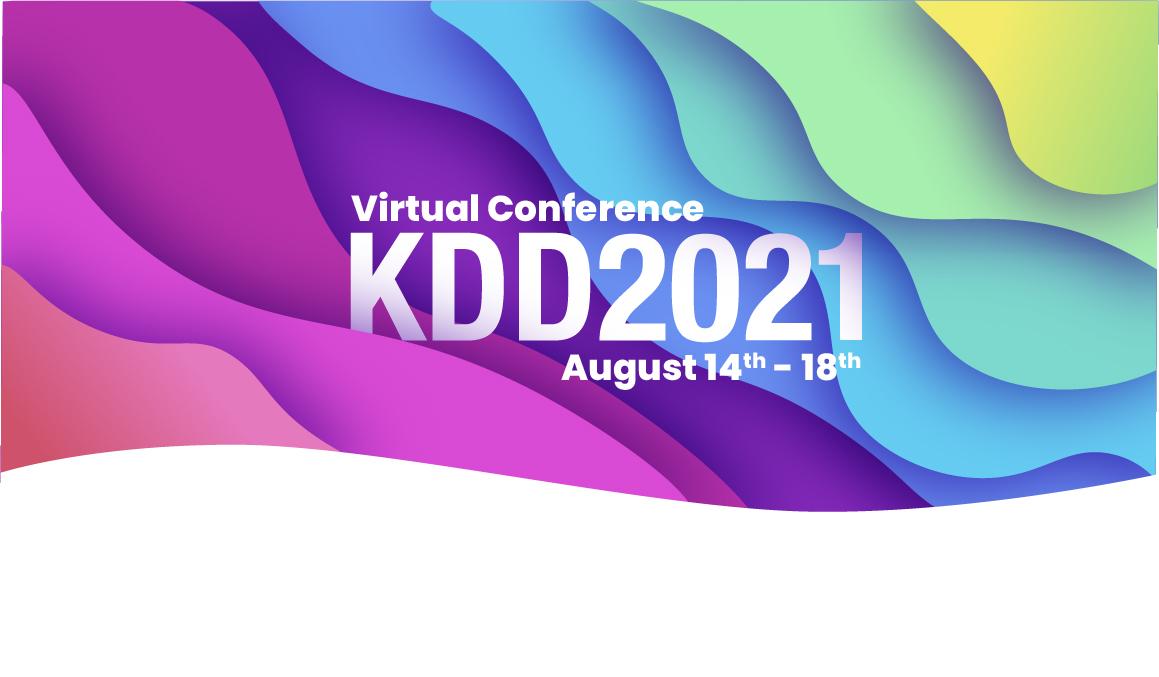 The Second Document Intelligence Workshop: Closing
Doug Burdick, Dave Lewis, Yijuan Lu, Hamid Motahari, Sandeep Tata
Benjamin Han
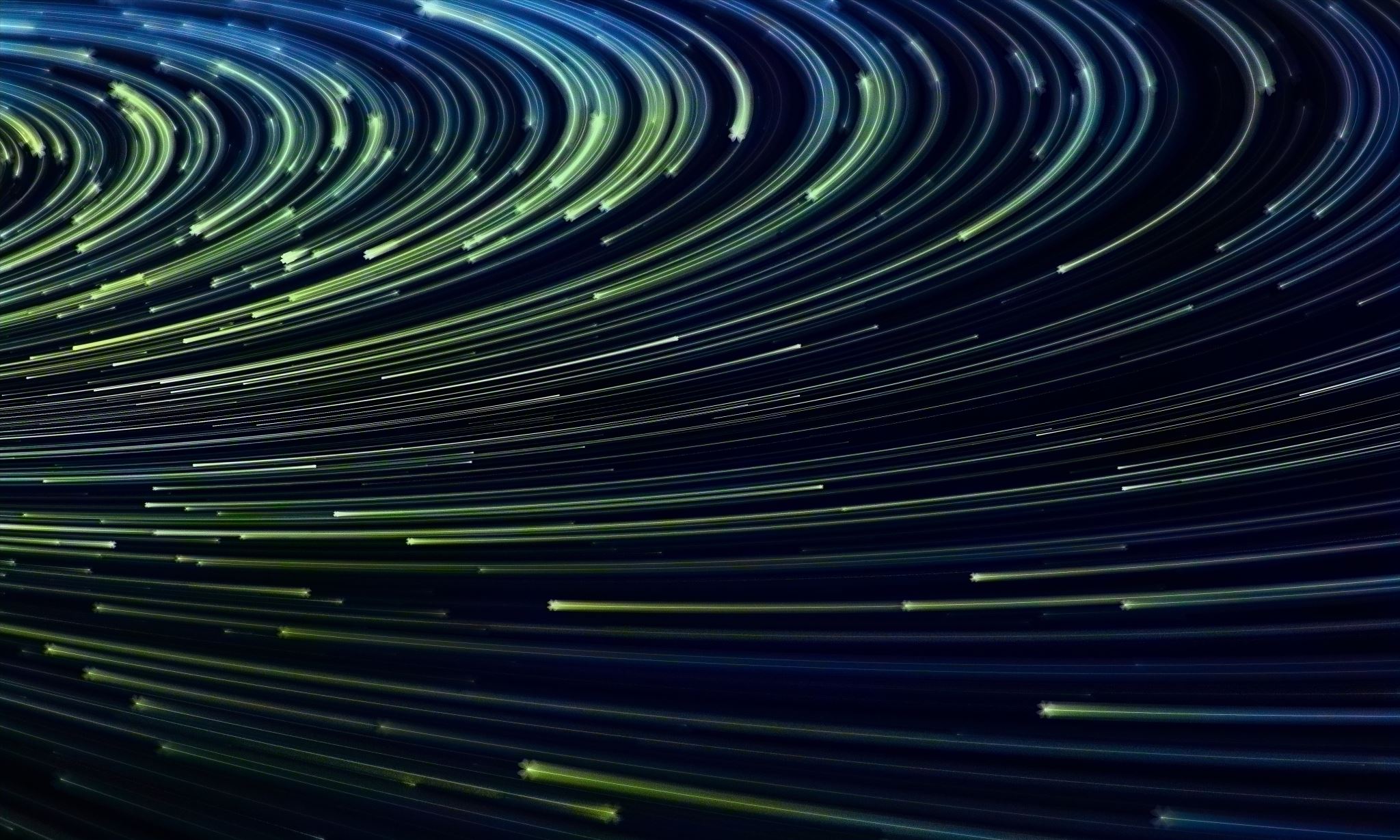 Workshop Summary
Suggestions?
Paper Submission/Review Process
Invited Talks
Workshop Program
Workshop Venue
Others
The Next Document Workshop
Every n year?
Volunteers?
Shared tasks?
Thank You!